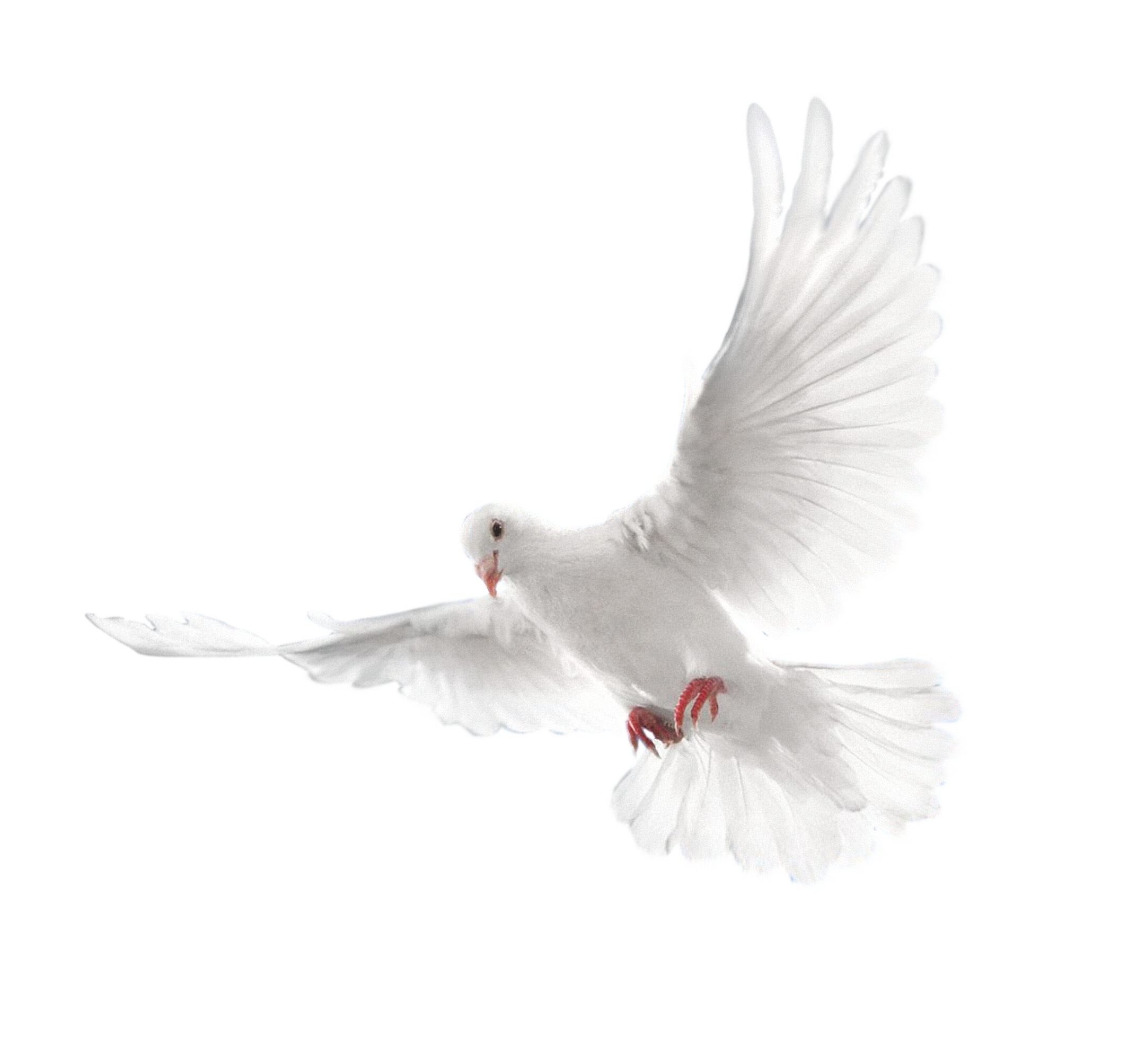 A Photo Story
memorable Times in the life of                                       Deaconess                                                      Valeria Fields Seward
It’s Me                                                                                                        Young and Innocent
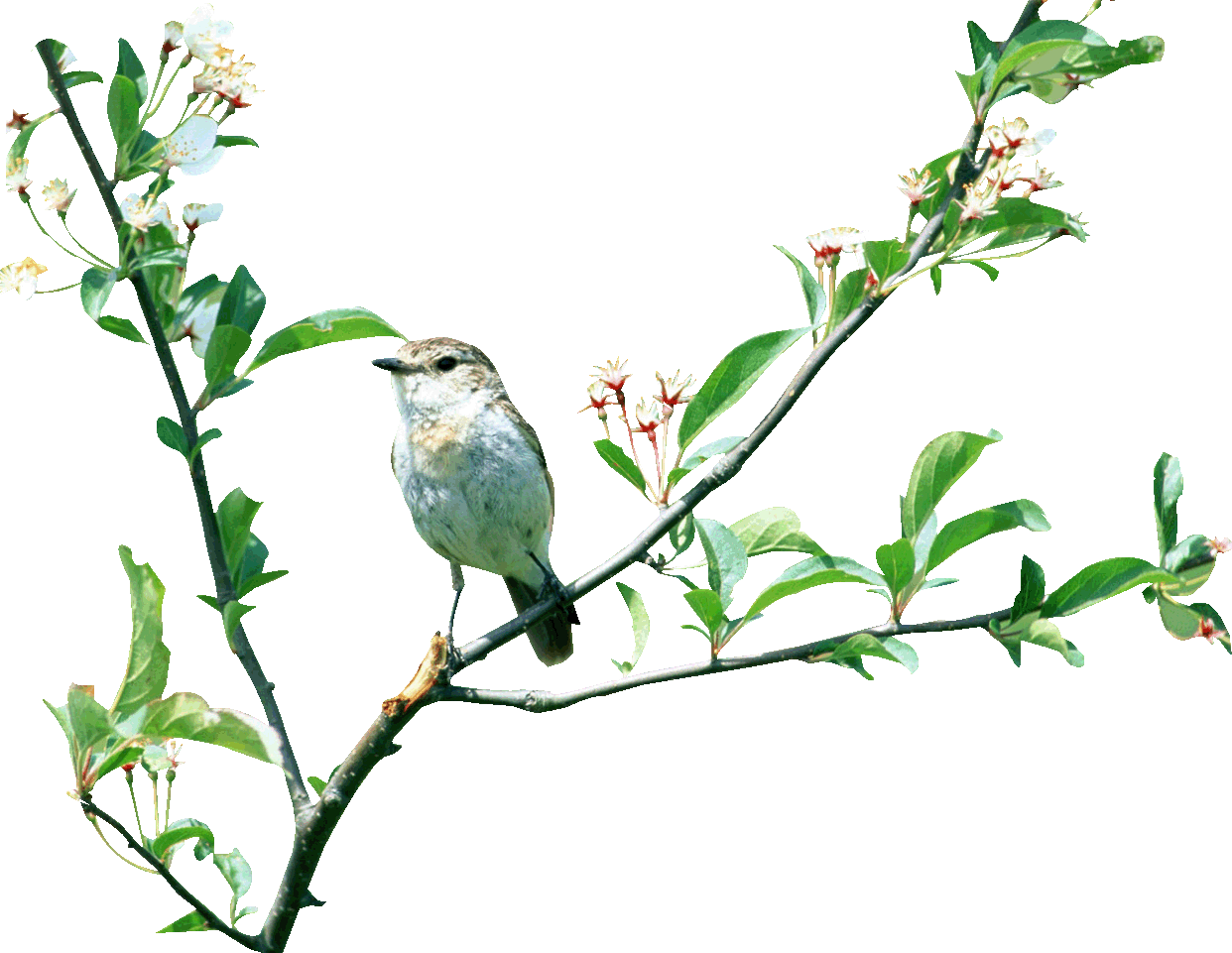 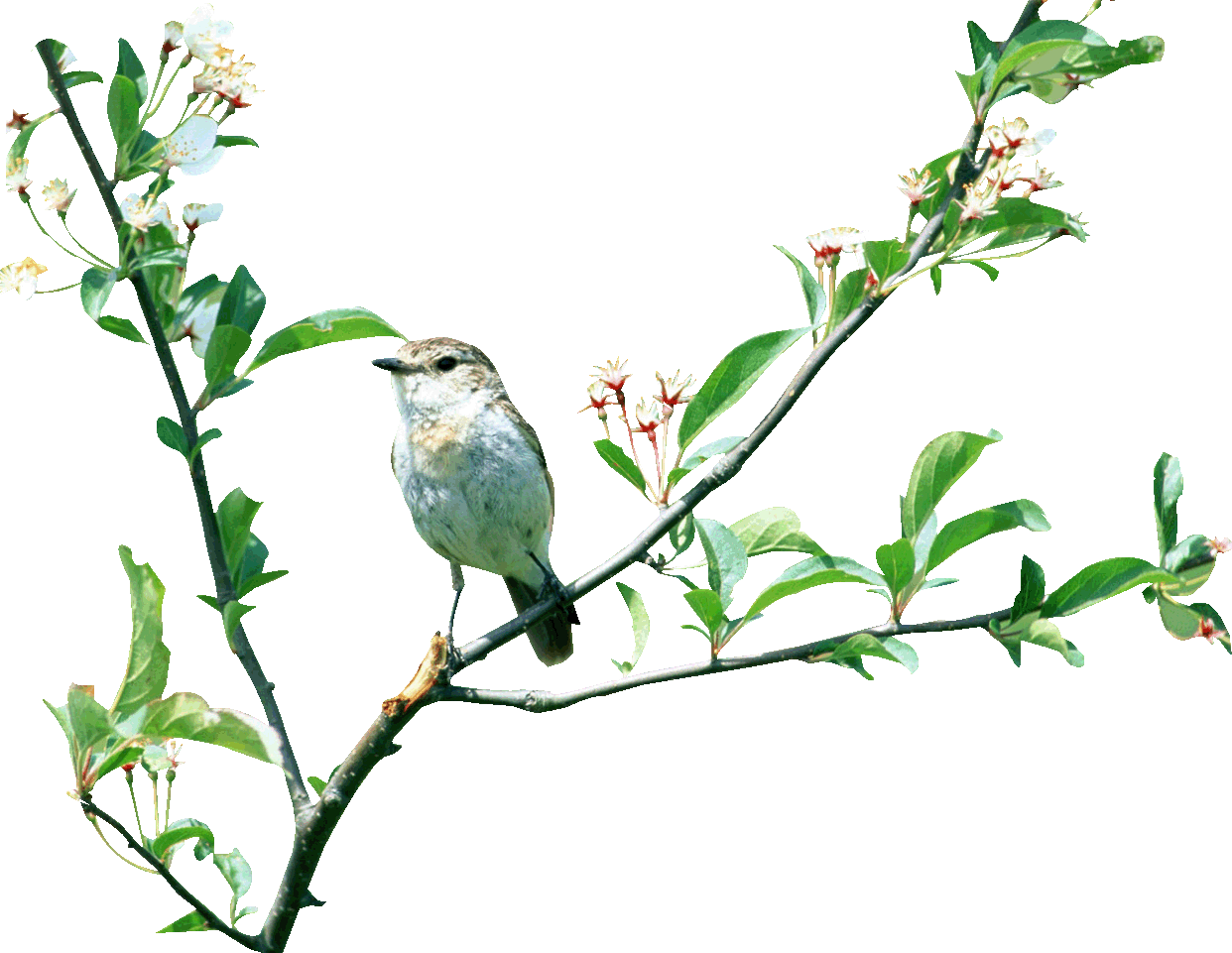 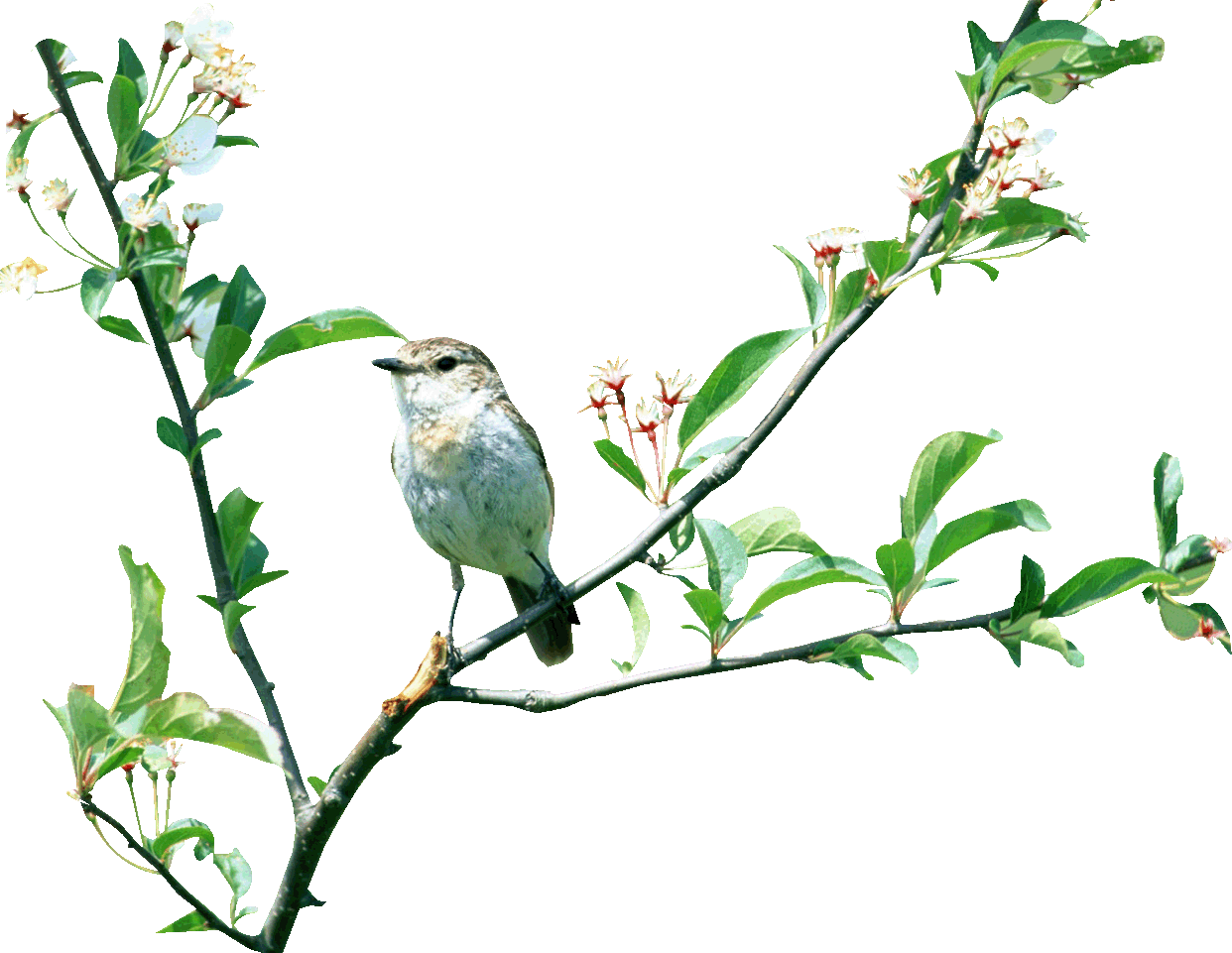 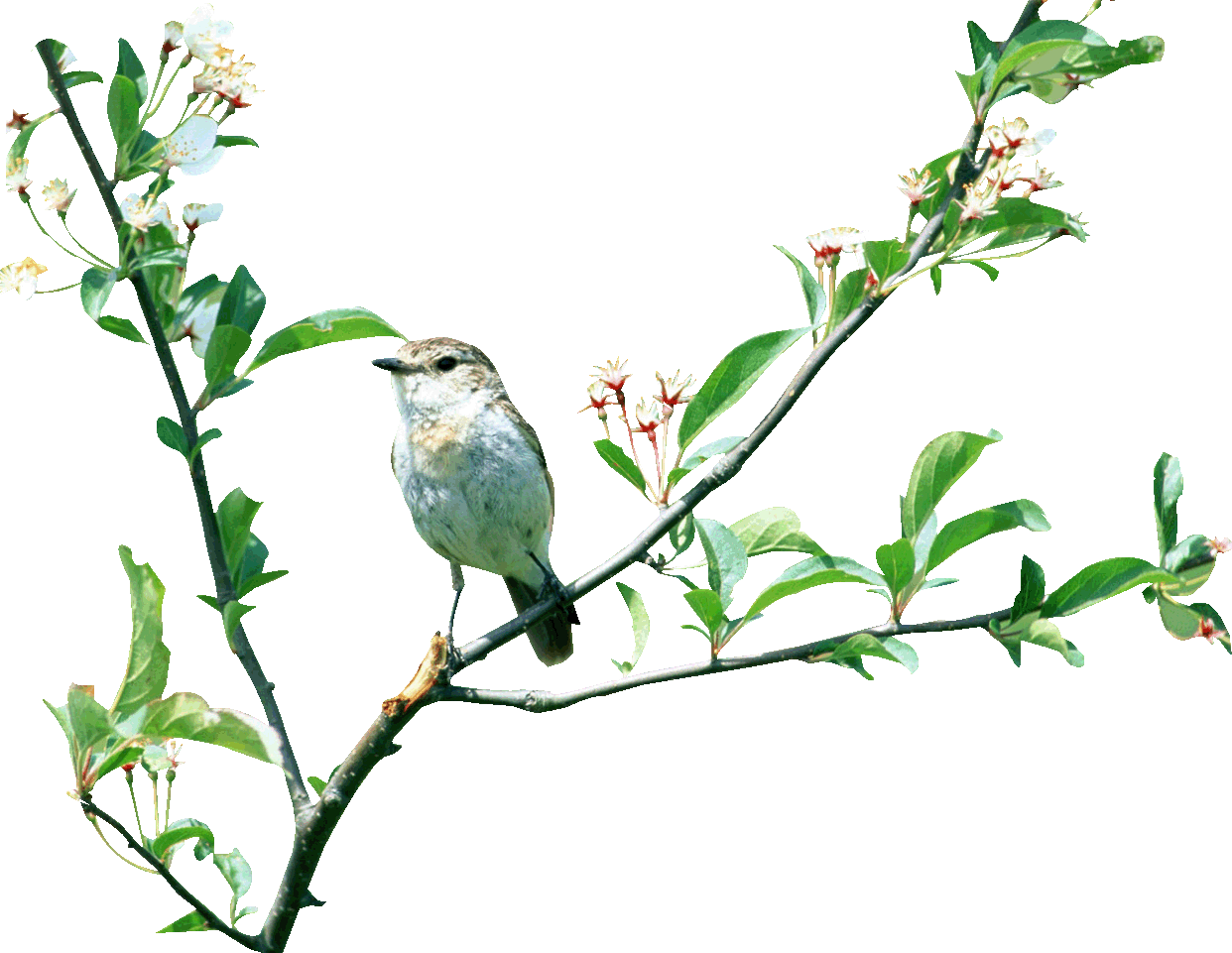 On-the-Job                                                          	                     New York - 1960  (Child Care Center)
Surprise!!                                              	                     I wasn’t expecting that one
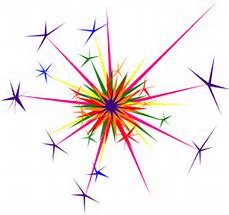 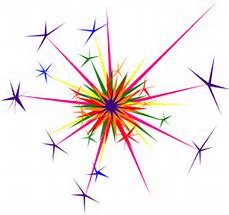 vacating in Florida                                                            March 1985
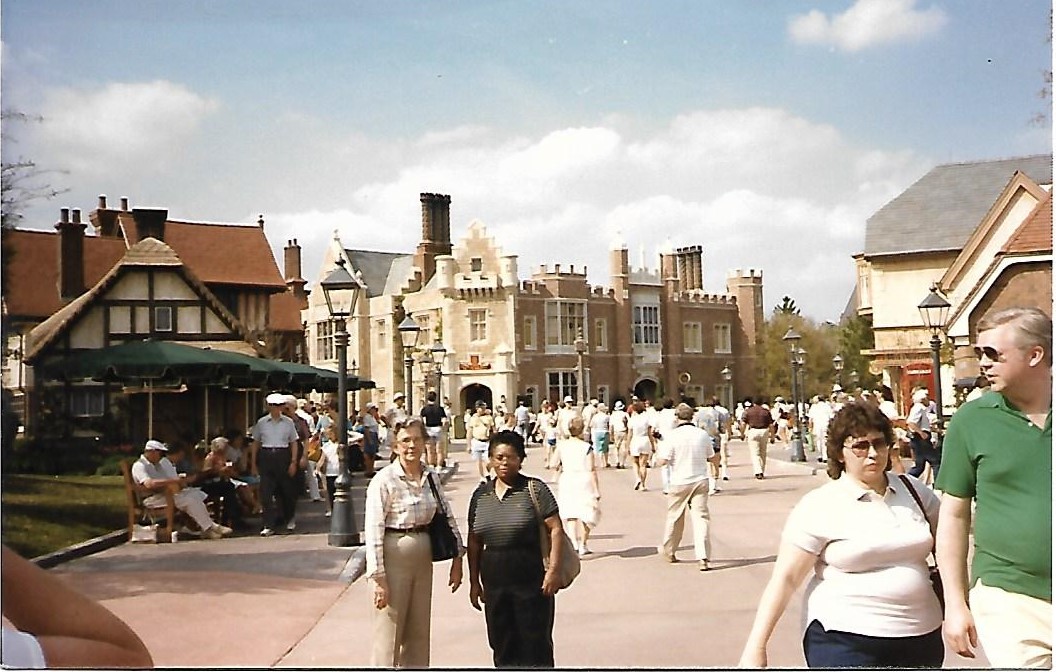 Live-in homecare/childcare                                                          Lucy’s Family Home (1980-1990’s)
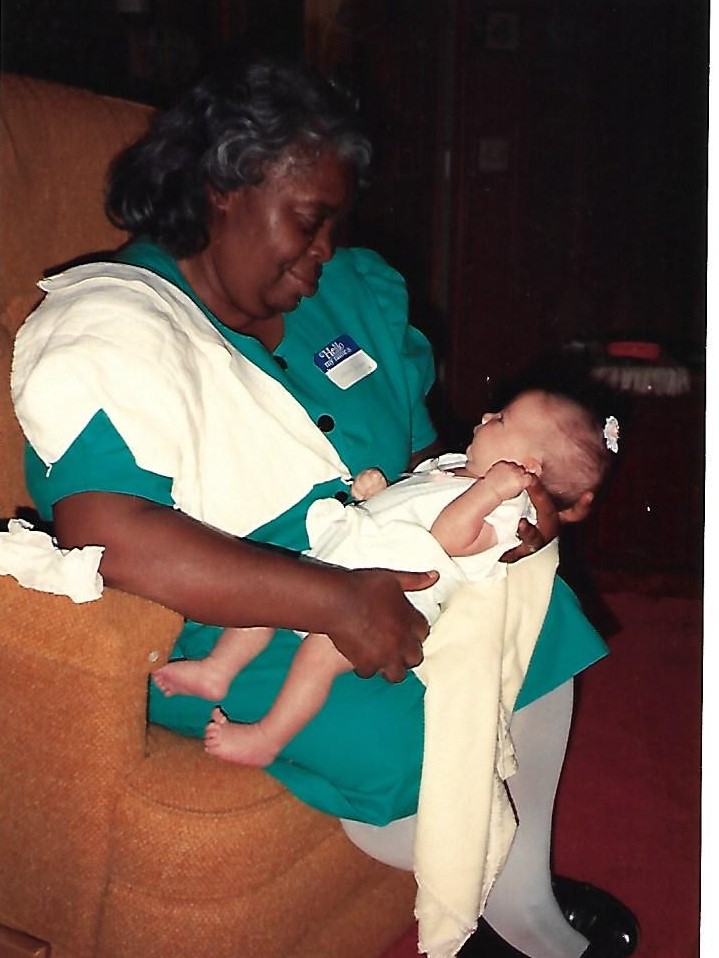 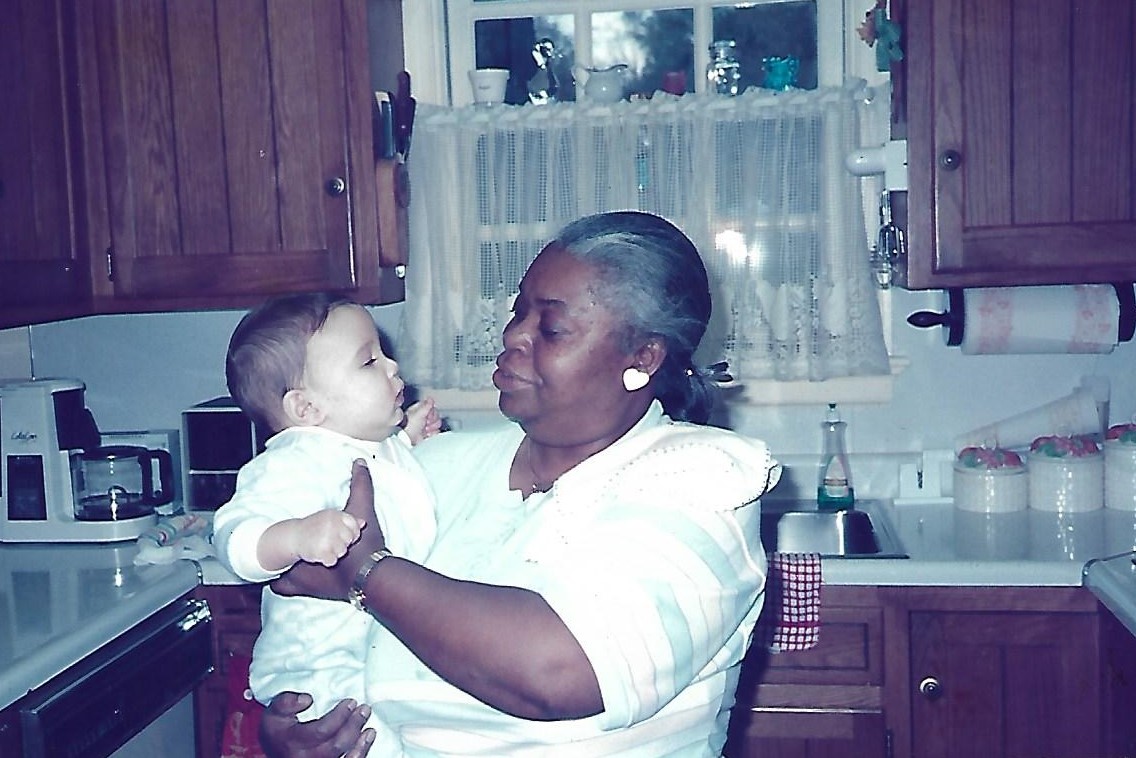 Wedding Day                                                                                                     	                             August 1989
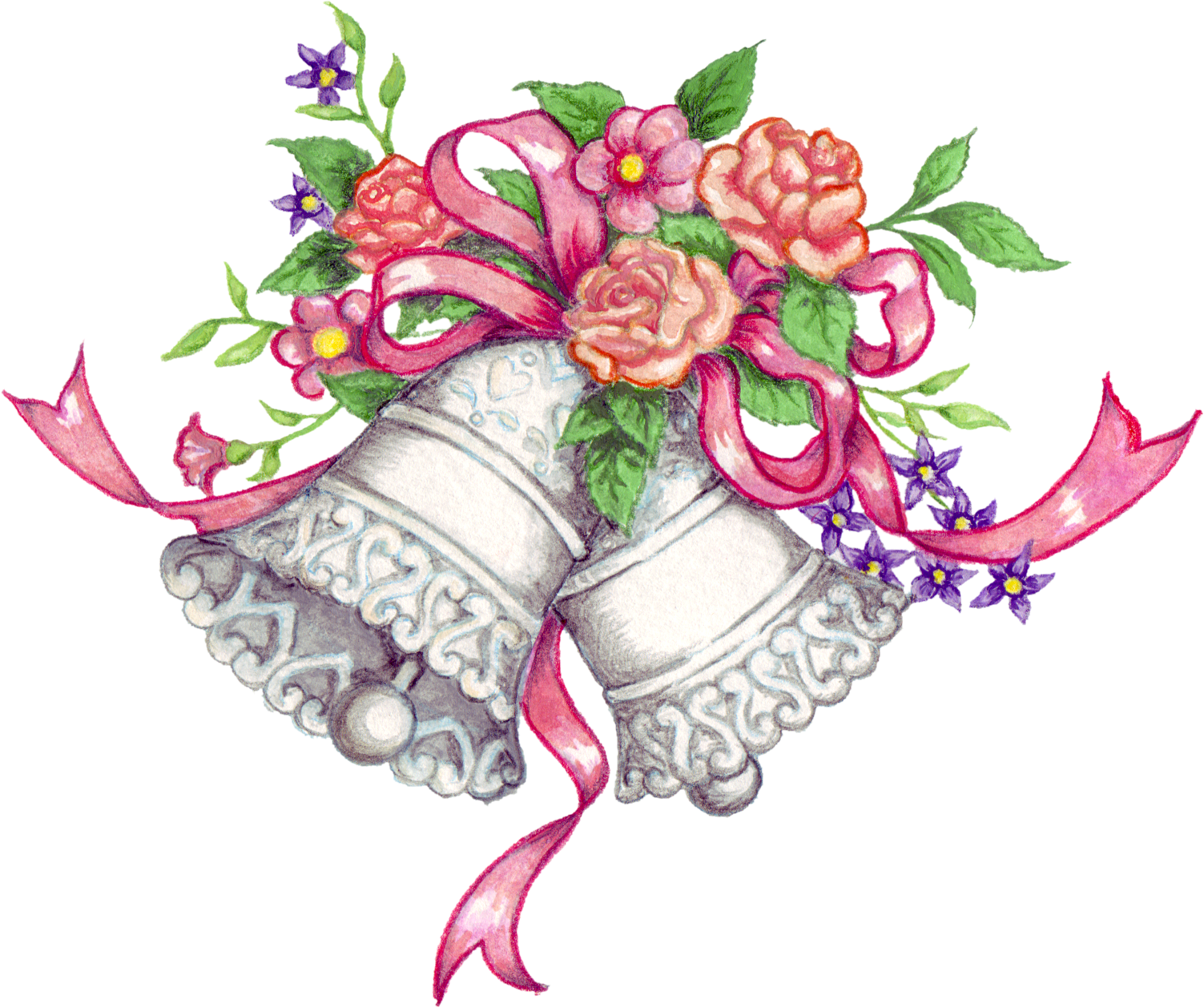 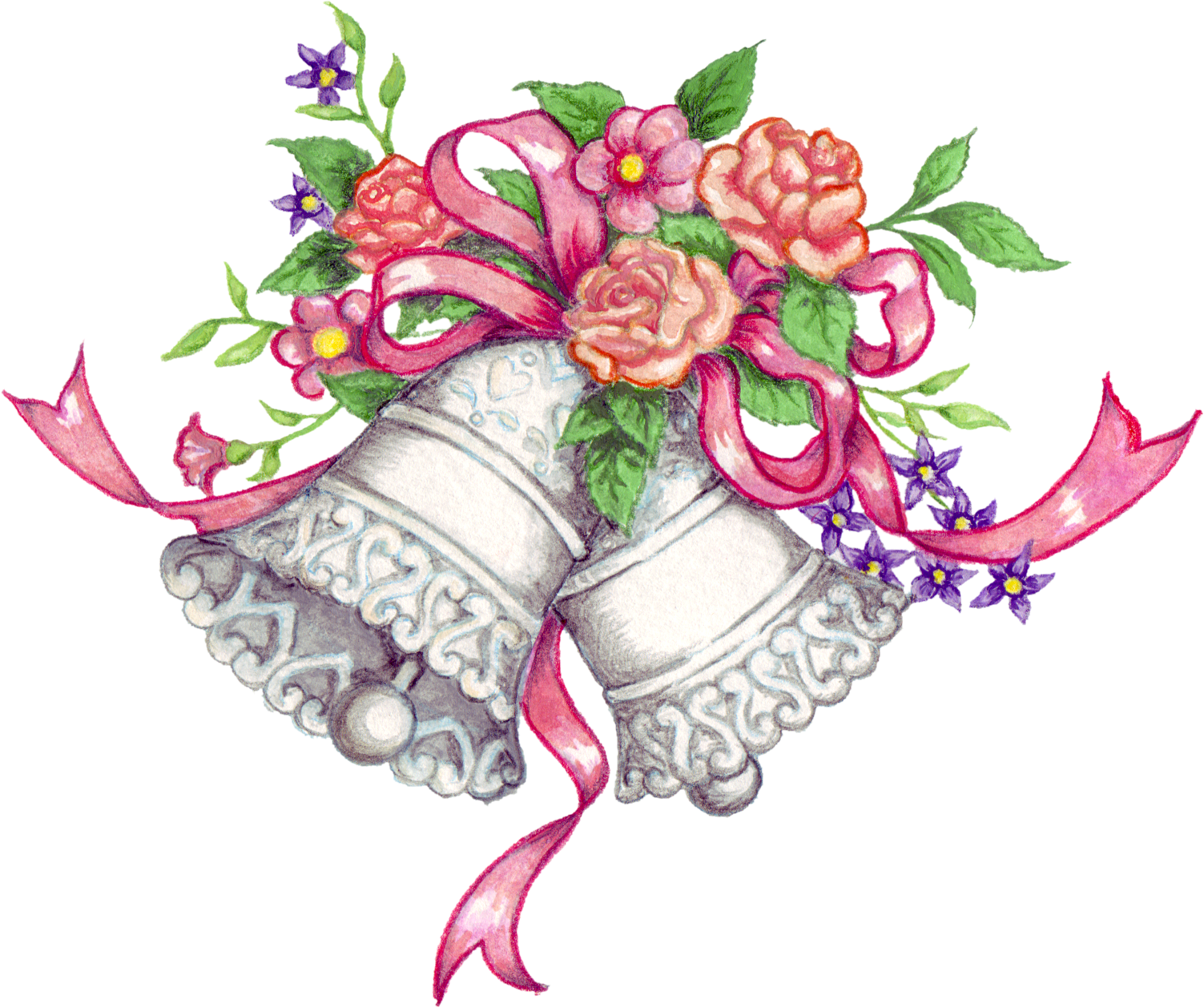 Wedding party
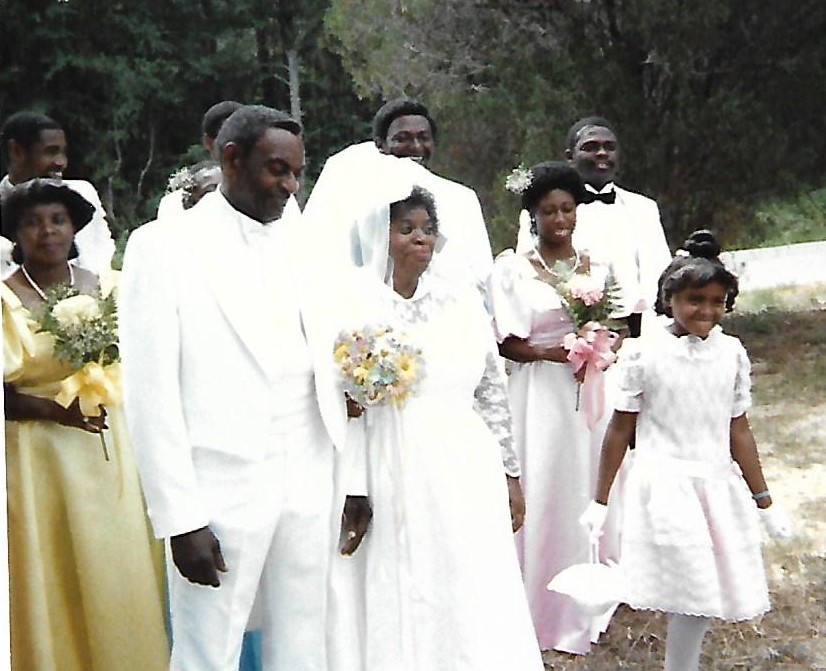 more Wedding Photos
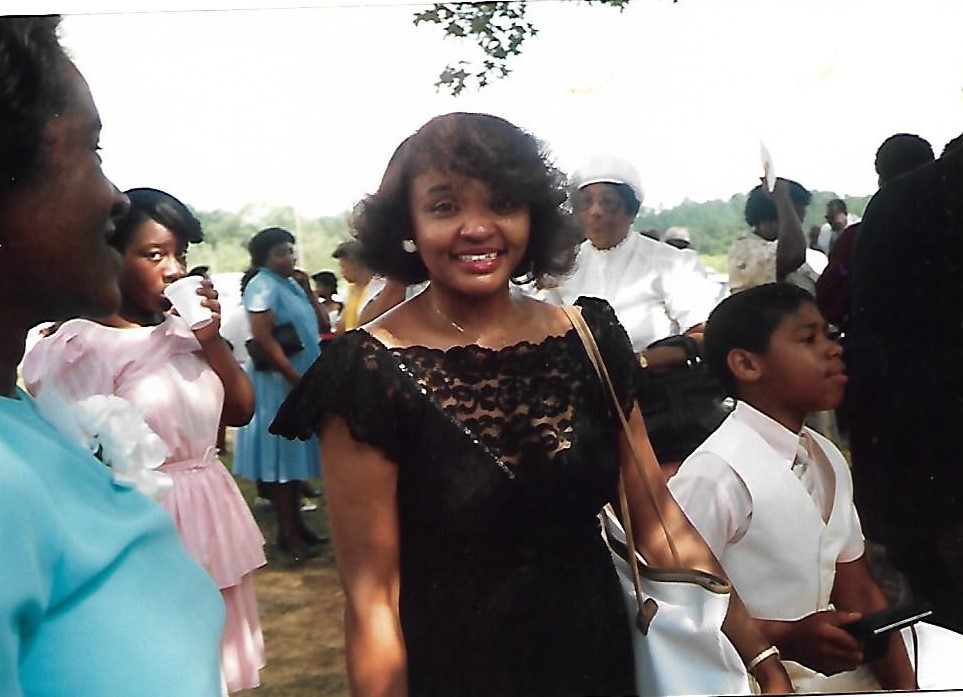 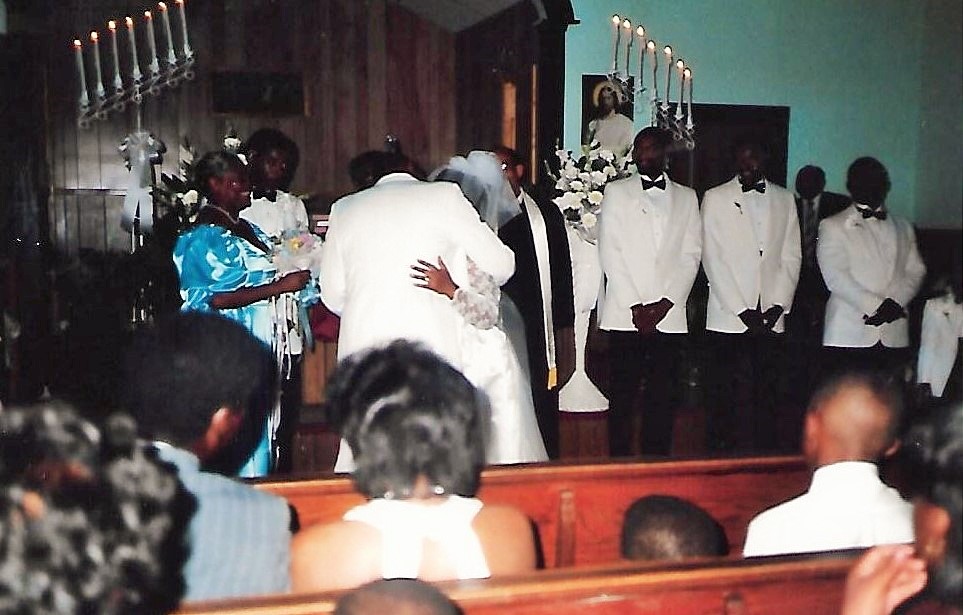 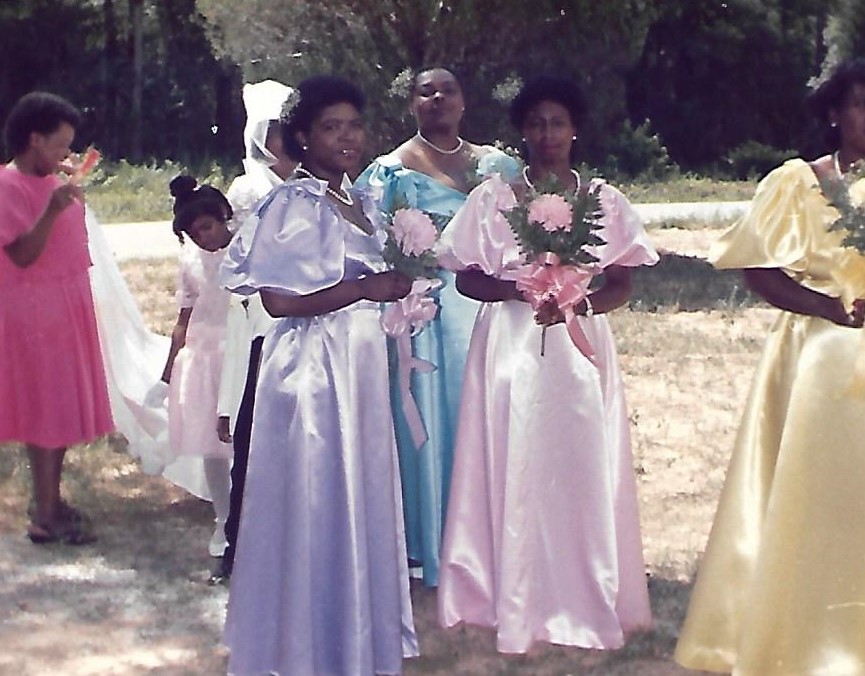 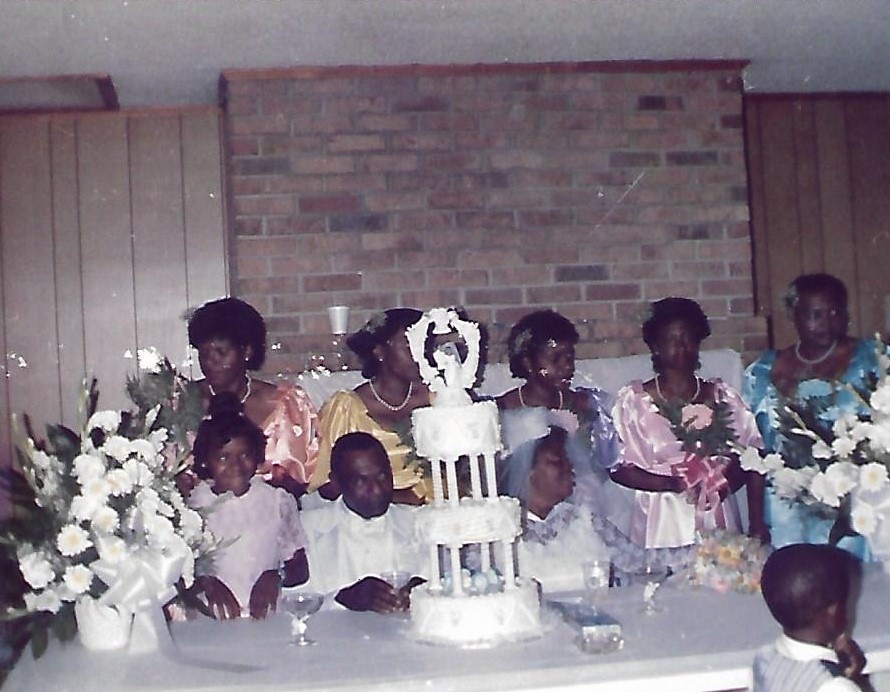 Glamour Girl
Pretty in Red                                                                                                      1995
Just Hanging Out In The Yard
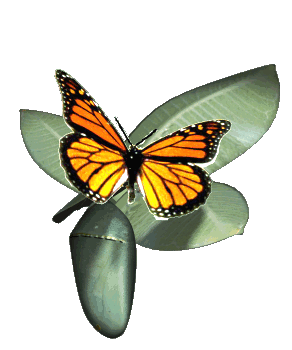 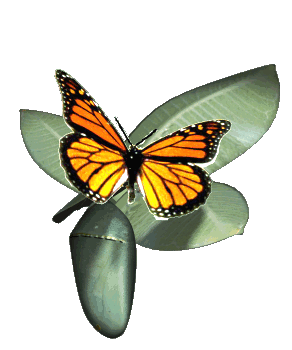 Church Lady
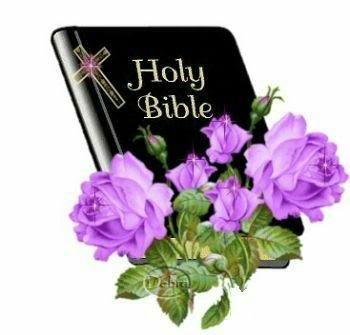 Sassy at church
Another Church Debut
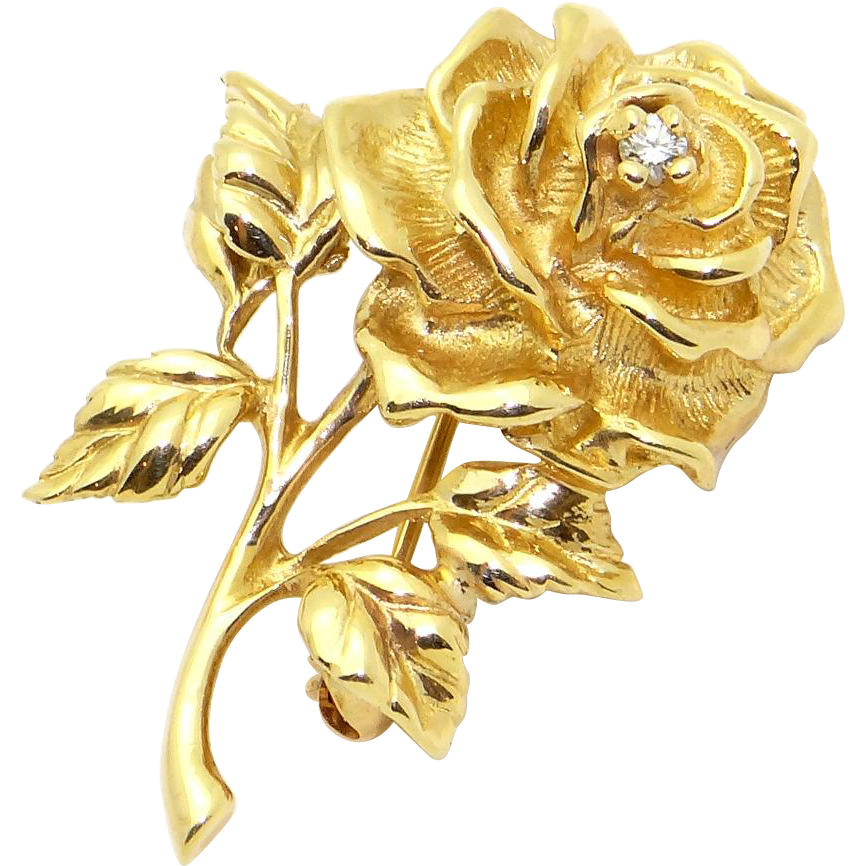 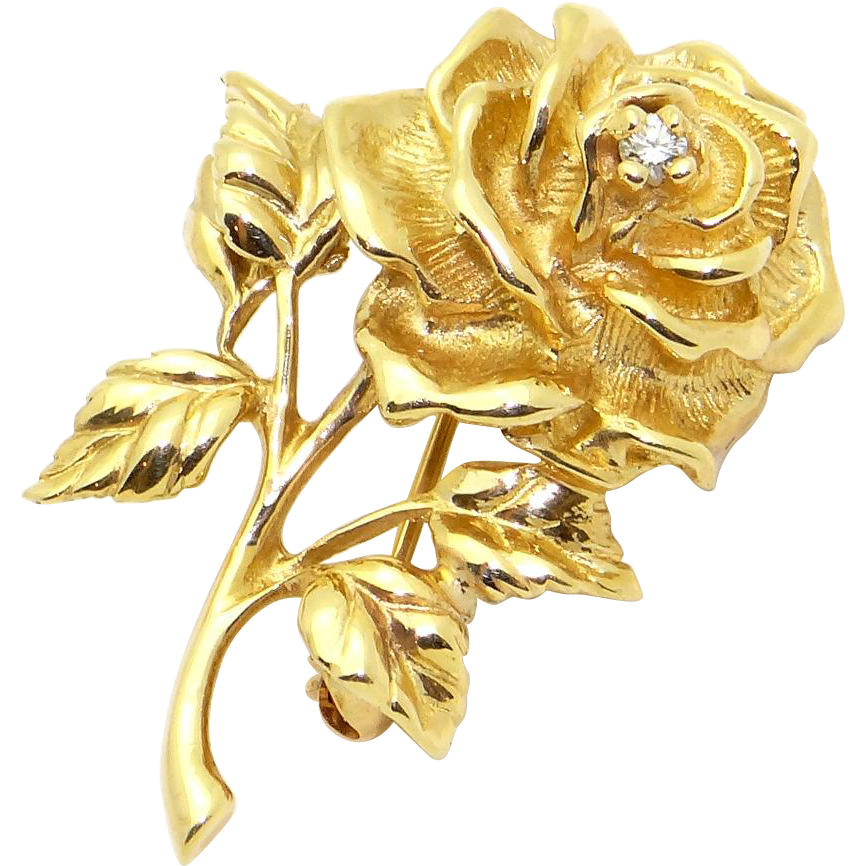 Fields Family Reunion                                           							2007
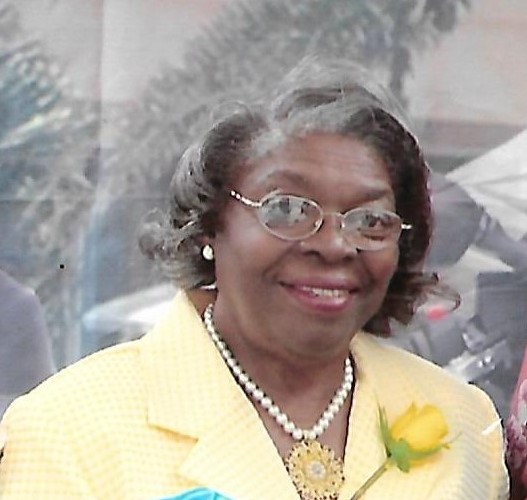 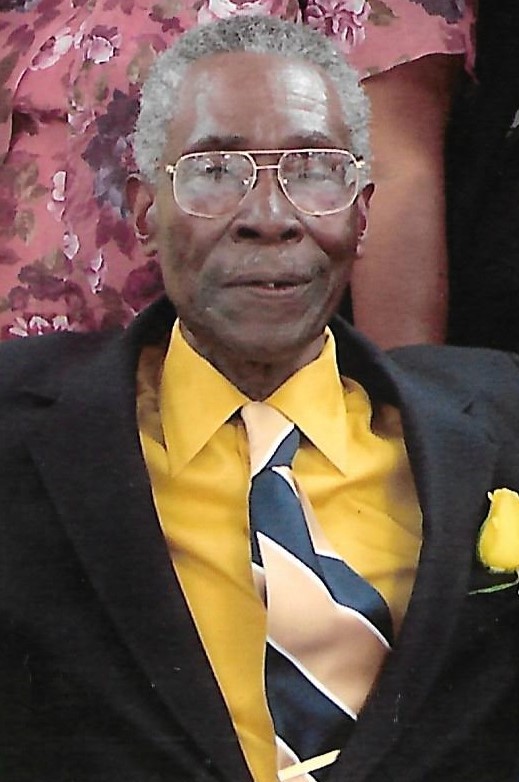 Leading Ladies Tea                                                                              2016
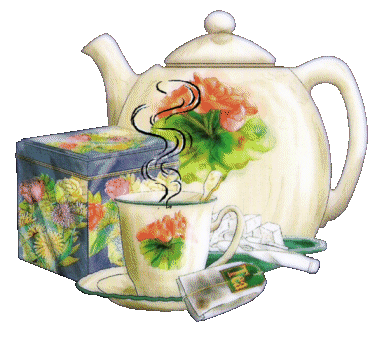 SEWARD FAMILY REUNION                                  	                       2017
Dressed in Deaconess Attire                                                                     For Communion Sunday (1/28/18)
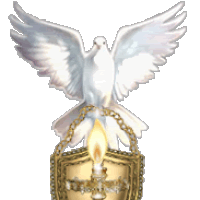 Thank 
     You 
           For 
               Your    	   	        Service
God Bless You